President Kennedy wanted to end the freedom rides as quickly as possible to prevent more violence, but also to keep from upsetting and pushing away Southern voters.
James Meredith and Ole Miss
Another event occurred in Mississippi at the all-white University of Mississippi (Ole Miss).  In Sept., 1962, Air Force veteran James Meredith won a federal court case allowing him to enroll at Ole Miss.
When Meredith arrived on campus, Governor Ross Barnett refused to allow him to register.  Pres. Kennedy ordered federal marshals to escort Meredith to enroll.  Gov. Barnett then appealed to all Mississippians to never surrender to integration.
In response, thousands of angry white demonstrators turned out to protest.  Riots soon erupted and two people were killed and 200 arrested.  In the end, Meredith went to class.
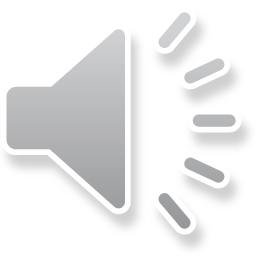 The March on Washington
Dr. King organized the “March on Washington” for August 28, 1963.
More than 250,000 protesters showed up to be seen and heard.
They were treated to one of the most well-known and powerful speeches ever…
Death of a President
Kennedy’s Assassination
Occurred in Dallas, TX, on November 22, 1963
Accused gunman was Lee Harvey Oswald (he had a suspicious past including living in the Soviet Union and being a supporter of Fidel Castro)
Oswald was killed on November 24 by Jack Ruby (nightclub owner) while be transferred between jails
Following his assassination, Vice President Lyndon B. Johnson took the oath of office and became President Lyndon B. Johnson
He carried on with many of JFK’s ideas and programs
American citizens clamored to find out why President Kennedy had been assassinated, so an investigative commission was appointed.
Warren Commission and it’s finding:
Concluded that Lee Harvey Oswald was the lone assassin in the Warren Commission report (report was locked for 75 yrs.)
In 1979, a reinvestigation concluded Oswald was part of a conspiracy and there may have been two gunmen
Conspiracies ran rampant and included:
Plot by anti-Castro Cubans
Communist sponsored attack
CIA had him killed
A mob hit
Lyndon B. Johnson was easily re-elected and carried on with his administration’s agenda
Other 1963 events
Medgar Evers assassinated in Jackson, MS
It would be decades before the suspect was apprehended and tried for this
Passage of the Civil Rights Act of 1964
Desegregated all public facilities
Established Equal Employment Opportunity Commission (EEOC)
Gave fed government power to enforce desegregation laws
Mississippi Burning
The summer of 1964 was called Freedom Summer.  CORE and SNCC workers came to the deep south to help register African-Americans to vote.  This was met with mixed reactions.  In MS, it led to the murder of two white men and one black man helping the cause (Neshoba County). This led to the passage of the:
Voting Rights Act 1965- ended literacy tests as a voting requirement and allowed for federal monitoring of voter registration
24th Amendment- abolished the poll tax in federal elections
Protest Marches
Marches were popular with Dr. King and others, but they oftentimes provoked violence.  A great example of this is…
Selma Campaign- campaign for voting rights that was marked by a Martin Luther King Jr. led march from Selma to Montgomery; turned violent as marchers were attacked by angry mobs.
Another voice for voting rights was Fannie Lou Hamer.  She was a member of the Mississippi Freedom Democratic Party (MFDP) that sought a seat and spoke at the 1964 Democratic National Convention.  She will further open the eyes of many concerning the voting and civil rights movements.

Over the course of time, many civil rights activists and groups began taking a more aggressive approach to the movement. (Rise of “Black Power”)
The Nation of Islam--headed by Elijah Muhammad
Malcolm X- born Malcolm Little and changed to X when he converted to Islam; brilliant speaker that preached whites were the cause of black condition (later did a 180 and preached mutual love, respect, and coexistence; killed by a radical Muslim in 1965)
Black Panthers-  group formed in California to fight social injustices and often used violence and intimidation (Won great support in the ghettos with many helpful programs too)
Stokely Carmichael- activist who got fed up with passiveness and coined the term “Black Power”- call for blacks to define their own goals and lead their own organizations.
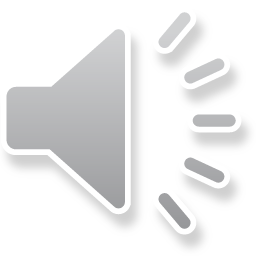 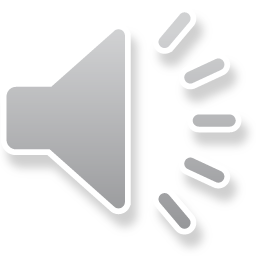 The end of the Movement?
The Kerner Commission was called upon to investigate the cause of the riots, and they determined that they were caused by………………….(shockingly)
White racism!
Unfortunately, MLK Jr. will not see his journey through to the finish.  On April 4, 1968, MLK was assassinated in Memphis at the Lorraine Motel by James Earl Ray.  His death will bring a drastic slow down to the civil rights movement.
Notable accomplishments of the civil rights movement:
The anti-discrimination laws helped other minority groups too
African-Americans made significant gains in both voting and jobs
Affirmative action- program designed to give preferential treatment to minority groups who had suffered discrimination—programs were initiated and continue today.
AN ERA OF SOCIAL CHANGE
Many other minority groups saw the progress made by African-Americans, and they, too, began to work for more rights and liberties.
Latino Americans (Hispanics)
The Latino American population in the U.S. tripled during the 1960s.  
They encountered prejudice and discrimination in jobs and housing as well.  As their population increased, so did their desire and demand for representation.
One Latino that stepped up in this area was Cesar Chavez.  He will be responsible for creating a union for migrant Latino farm workers (United Farm Workers).

Cesar Chavez
Chavez and the UFW work to improve working conditions by utilizing boycotts
Jose Angel Gutierrez set out to organize Hispanics politically.  He founded the Hispanic political party, La Raza Unida-which met with some success.
Another area of concern for Hispanics was education.  They wanted to promote bilingualism (the practice of teaching immigrants in their own language while learning English).
This was achieved with the passage of the Bilingual Education Act in 1968.  However, many states began to pass laws to make English the official language in their state beginning in the 1980s.
Women
Women also started their own movement during the 60s called feminism- belief that women should have economic, political, and social equality with men.  The movement began in the 1950s with the publication of Betty Friedan’s, The Feminine Mystique.
The feminism movement gained steam in 1966 with the creation of the National Organization for Women (NOW)- organization that pushed for women’s rights and equality of opportunity.
Not all women supported feminism (ex. Phyllis Schlafly), but many such as Gloria Steinem (founder of Ms. Magazine) fought even harder.
Controversial topics
Equal Rights Amendment was passed by Congress in 1972, but it failed in 1982 when too few states had ratified it.
Woman’s right to have an abortion--Roe v. Wade (1973)
Title IX is passed to help level the playing field for female athletes in high school and college.
Indians (Native American Indians)
AIM (American Indian Movement) was formed to be a self-defense group against police brutality, but became a militant advocacy group.
Some problems that AIM sought to deal with:
High infant mortality rates (2x the national average)
Low life expectancy
High unemployment
High alcoholism rates
High rates of tuberculosis
High rates of poverty
AIM takes aim at the government
In 1973, AIM held a protest at Wounded Knee, SD. They took hostages, and a shoot-out with the FBI left 2 AIM members dead (but a promise from the government to re-examine treaty rights).
Some new laws dealing with Indians were to follow.
Handicapped/Disabled Rights
Disabled citizens began to seek help from the federal government in dealing with discrimination.
Disability rights groups formed and protested for government actions.  They used sit-ins and other methods to achieve their goals.
Section 504 of the Rehabilitation Act of 1973 outlawed discrimination against the disabled—but it was difficult to enforce.
The Americans with Disabilities Act was later passed to allow access for all disabled persons to all public facilities.